6"Bluetooth LED Display FAN
C. ดาวน์โหลดและติดตั้งเริ่มต้น APP
1. รายละเอียด
ผู้ใช้ระบบแอนดรอยด์: https:// fir.im / l5ud
หลังจากติดตั้ง, เข้าสู่ APP และเปิดใช้งานบลูทูธในโทรศัพท์, โปรแกรมดังที่แสดงด้านล่าง
ค้นหาบลูทูธ
เมนูการทำงาน
เชื่อมต่อด้วย ( สาย USB)
แถบไฟแอลอีดี
ปุ่มเปิด / ปิด
คู่มือการใช้งาน
แถบ RGB เพื่อจับคู่อุปกรณ์มือถือลิ้งค์กับพัดลม
พื้นที่แสดงตัวอย่างเนื้อหา
Bluetooth LED Display FAN
2. ขั้นตอนการทำงาน
พื้นที่การทำงาน
A. เชื่อมต่อแหล่งจ่ายไฟ
เพียง 4 ขั้นตอน – มาเริ่มกันเถอะ
ดาว์นโหลด App ฟรี!
บันทึกเนื้อหา
ข้อความ
คลังรูปภาพใน MOBI 
คลังรูปภาพในโทรศัพท์มือถือ
กล้องถ่ายรูป
ติดตั้งและตั้งค่าพัดลม
เชื่อมต่อและส่งเนื้อหา
D.เมนูการทำงาน
OR
แถบไอคอนเมนูการทำงานจะปรากฏเมนูที่มี 4ขั้นตอนการทำงานต่อไปนี้
ข้อความ:
ป้อนข้อความและไอคอน
ตั้งเวลา/อุณหภูมิ
ควบคุม เปิด/ปิด จอแสดงเวลา
oC & oF จอแสดงอุณหภูมิ
คลังรูปภาพในMOBI
เลือกรูปภาพต่างๆในAPP
คลังรูปภาพในโทรศัพท์และกล้อง
เลือกรูปภาพจากคลังรูปภาพในโทรศัพท์มือถือ หรือเลือกภาพจากกล้อง
สายUSB : เชื่อมต่อพัดลมกับขั้วต่อสายไฟและพอร์ต USBชาร์จ 5V (แรงดันไฟฟ้า: 5V, กระแสไฟฟ้า: 1A)
B. ปุ่มเปิด - ปิดพัดลม
เปิด / ปิด
Please read the instructions carefully  before using this product
คลิกที่รูปภาพมากกว่า 1 วินาทีปรากฏเครื่องหมายสำหรับการลบ กดเพื่อลบภาพ
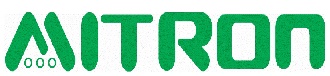 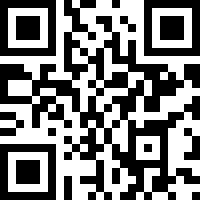 บริษัท มิตรอน ซีอี จำกัด
เลขที่ 88/1 หมู่12 ซอยเพชรเกษม 120 ถนนเพชรเกษม ตำบลอ้อมน้อย จังหวัดสมุทรสาคร 74130
โทร 02-4310010
ID Line :mitronce
www.mitron-ce.com
บันทึกรูปภาพจากกล้อง